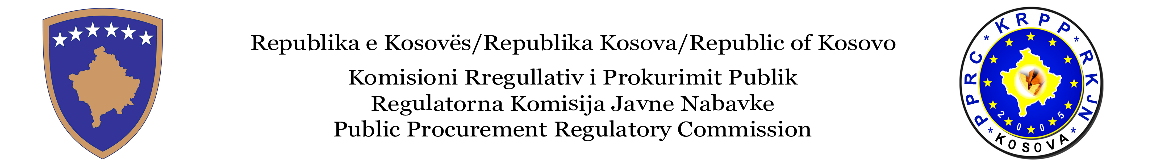 PROKURIMI I SHERBIMEVE 
                            KONSULENTE 
              
                 Moduli i 10 i trajnimit
                               2020
PERMBLEDHJA
Prokurimi i shërbimeve  konsulente 

Vlera e parashikuar
Klasifikimi i kontratave
Përmbajtja e dokumenteve te tenderit 
Procedurat e PP
Dallimet me aktivitete të tjera të prokurimit
Specifikimi teknik 
Përcaktimi i kritereve të përzgjedhjes 
Përcaktimi i kritereve te shpërblimit  
Prokurimi i Shërbimeve të Konsulencës
QËLLIMI
Familjarizimi i pjesëmarrësve me karakteristikat kryesore për  prokurimin e shërbimeve, duke përfshirë

Përkufizimi i prokurimit të shërbimeve - shembujt më të zakonshëm; 
Procesi i planifikimit për prokurimin e shërbimeve; 
Procedurat e PP për prokurimin e shërbimeve; 
Si të zgjidhen kriteret e duhur te përzgjedhjes dhe te  dhënies se kontratës; 
Prokurimi i shërbimeve te Konsulences
Çfarë është prokurimi i shërbimeve?
Neni 4.1.56 i LPP 
 një Kontratë shërbimi - një kontratë duke përjashtuar kontratat e punës apo furnizimit me shpërblim me para, të lidhur me shkrim ndërmjet autoritetit kontraktues dhe një ose më shumë ofruesve të shërbimeve. 
Neni 4.1.57 i LPP 
një Ofrues te shërbimeve - çdo person, ndërmarrje ose organ publik, ose grup i personave, ndërmarrjeve dhe/ose organeve të tilla që kryejnë dhe/ose ofrojnë të kryejnë shërbime.

Një kontratë e shërbimeve ndërlidhet ekskluzivisht ose kryesisht me ofrimin e shërbimeve. 

Shërbimi përfshin edhe shërbimet e konsulencës.
Llojet  e shërbimeve
Kontratat e shërbimeve klasifikohen në dy lloje  të shërbimeve:

 "Shërbimet jo-konsulente (shërbimet e përgjithshme)

"Shërbimet konsulente"
Shërbimet konsulente
nënkupton një shërbim të një natyre intelektuale apo konsultative, që sigurohet nga një konsulent ekspert dhe i kualifikuar në një fushë të caktuar apo profesion dhe përfshin shërbime ku aspektet intelektuale dhe kontributet mbizotërojnë  dhe tejkalojnë aspektet tjera fizike të kontratës

Konsultative (politikat, turizmi, dhe shëndetësia)
Studimet (ndikimi mjedisor, popullatë, shëndetësia arsimi, çmimet e tregut) 
Projektimet (pikturat, skulpturat, arkitektura, reklamimi)
Institucionale (prokurimi, vënia e taksave, buxhetet, pensionet, doganat) 
Trajnuese (muzika, sportet, arsimore)
Shërbimet tjera të natyrës intelektuale dhe profesionale
Vlera e parashikuar e kontratave te shërbimeve
Vlera e parashikuar e kontratave te shërbimeve do të jetë e barabartë me kompensimin total të parashikuar dhe shumat e kthyeshme që do të paguhen nga AK gjatë afatit të kontratës.

                                  Rregulla specifike

në rastin e shërbimeve të sigurimit: shpërblimin (preminë) e pagueshëm;
në rastin e shërbimeve bankare dhe shërbimeve të tjera financiare: tarifat, provizionet, kamatat si dhe llojet e tjera të kompensimit; ose 
në rastin e shërbimeve të projektimit: tarifat dhe provizionet si dhe llojet e tjera të kompensimit; 
konkursi i projektimit atëherë vlera përfshin të gjitha shpërblimet apo pagesat e tjera për kandidatët dhe tenderuesit.
Vlera e parashikuar e kontratave te shërbimeve (2)
Nëse kontrata nuk e saktëson një çmim total, vlera qe do te merret si baze për përcaktimin e vlerës se parashikuar duhet te jete:
 
Ne rast kontrate me afat te caktuar deri ne 48 muaj ose me pak, vlera e përgjithshme e parashikuar e kontratës;

Ne rast kontrate me afat te pacaktuar ose me te gjate se 48 muaj, vlera e parashikuar mujore e shumëzuar me 48.
Vlera e parashikuar e kontratave te shërbimeve (3)
Kur prokuron Shërbimet e Konsulencës, AK do të llogarit shpenzimet e detyrës. Kur kalkulon vlerën e parashikuar AK merr parasysh koston e: 
stafit, 
zyrës, 
shpenzimeve operative, 
transportit dhe pagesat, dhe 
opsionale, shpenzimet për ndërmarrjen e testeve ose marrjen e mostrave.

 Kostot duhet të ndahen në dy kategori të gjera: 
Tarifa (ose shpërblimet) - stafi kryesore dhe stafi tjetër; dhe 
Rimbursueshme - Transporti (ajror /tokësor ), Akomodimi i stafit (Zyra / Qira), Mobilet - Pajisjet, Furnizimet - Shërbimet Publike, Raportet-Dokumentet (përkthimi, redaktimi, shtypja).
Njoftimi Indikativ
nëse AK synon të bëjë dhënien e kontratave gjatë periudhës së ardhshme 12 mujore te:

një apo më shumë kontratave për shërbime të cilat kanë një vlerë të parashikuar, të vetme apo të përbashkët, prej 500,000 Euro apo më shumë
Përgatis dhe publikoj një Njoftim Indikativ
sa më shpejtë që është e mundshme pas fillimit të vitit fiskal në fjalë
Klasifikimi i kontratave
Kryesisht ekzistojnë 3 lloje të kontratave. Përzgjedhja e llojit të kontratës varet nga: 
a. kategoria dhe natyra e artikullit (kontratë për furnizim)
b. shërbimi që duhet të ofrohet (kontratë për shërbime) ose 
c. punët që duhet të ekzekutohen (kontratë për punë). 
 
Megjithatë, është e mundshme qe një kontratë publike të jetë “kombinim”: 
Furnizim/Shërbim, 
Punë/Shërbim; 
Punë/Furnizim; 
Kombinim në Furnizim/Punë/Shërbime.
Klasifikimi i kontratave (2)
Metoda bazike për të trajtuar këtë ndarje është gjithnjë modeli i kostos së thjeshtë 

Cilido element i kontratës që ka shpenzimet më të larta të parashikuara kontrata duhet të klasifikohet nën atë lloj të kontratës

Klasifikimi i një kontrate shërbimi mund të jetë i vështirë, pasi qe prej të gjitha llojeve te kontratave në dispozicion shërbimet janë ato te cilat me se shumti "përzihen" me llojet e tjera të kontratave
Përmbajtja e Dosjes se tenderit
Informata obligative të kërkuara gjatë kompletimit të Dosjes së Tenderit, sipas LPP, si për shërbime te  konsulences dhe atyre jo-konsulente, është si në vijim:

Një deklaratë e kërkesave për prokurimin e shërbimeve do të përkufizohet në terme të referencës të cilat do të përmbajnë një përshkrim të qartë, të saktë dhe precizë të shërbimeve
Dokumentet e Tenderit për shërbime do të kërkojnë nga operatori ekonomik të komentoj për termat e referencës 
Një kontratë
Termat e referencës “TOR”
një narrativ i prapavijës së shërbimeve të kërkuara;
objektivat e shërbimeve të kërkuara dhe një listë e qëllimeve për të arritur nga një ofrues i shërbimeve;
një listë e detyrave specifike ose kompetencave që do të ekzekutohen
një orar të dorëzimeve për rezultatet e detyrave ndaj të cilave do të krahasohen arritjet e shërbimeve
mënyrat e menaxhimit dhe raportimit të operatorit të shërbimeve, te AK dhe aranzhimet specifike administrative dhe kërkesat e raportimit që do të aplikohen;
kohëzgjatja dhe orari i angazhimit;
standardet e aplikueshme të industrisë për implementimin e angazhimit; dhe
çdo informatë tjetër shtesë.
Shërbimet e Konsulences
Gjatë zbatimit të projekteve të ndryshme sidomos ato me vlerë të madhe dhe komplekse, AK janë të detyruar dhe shpesh vendosin të punësojnë ekspertë nga fusha të ndryshme me qëllim të 
përgatitjes, 
monitorimit, dhe 
zbatimit te tyre 
Rekrutimi i këtyre ekspertëve bëhet nëpërmjet procedurave të prokurimit të ashtuquajtura Prokurimi i "Shërbimeve te Konsulences" 
Prokurimi i shërbimeve të konsulencës është shumë më i komplikuar 
Blerja e një "truri" ose "mendjeje", është shumë më e vështirë se sa të blesh mallra dhe pune, sepse ky i fundit mund të specifikohet në detaje dhe është pothuajse e pamundur për të specifikuar "diturinë", e cila duhet të blihen
Shërbimet e Konsulences (2)
Prokurimet e Konsulences prokurohen përmes qasjes me dy-zarf.
OE dorëzojnë dy zarfe të mbyllura në të njëjtën kohë, 
njëra përmban Propozimin Teknik dhe 
tjetra përmban Propozimin Financiar të dyja të futura në nja zarf të vetëm të jashtëm.
Asnjë ndryshim në propozimet teknike ose financiare nuk do të pranohet pas afatit te fundit te dorëzimit
Propozimi Teknik përmban detajet qe nuk lidhen me çmimin përfshirë përvojën e tenderuesit, ekspertizën, mundësitë financiare dhe propozimet e detajuara teknike
Propozimi Financiar përmban informatat që kanë të bëjnë më çmimin bazuar në shtrirjen e specifikacioneve dhe kërkesave të projektit.
Dorezimi i tendereve behet vetem ne formen fizike ! 
Pas perfundimit te procesit te hapjes dhe vleresimit, ZP duhet te regjistroj te dhenat ne platformen elektronike nga procesi i hapjes dhe vleresimit menyre qe te mundesoj vazhdimin e procedures ne system.
Shërbimet e Konsulences (3)
Vetëm propozimet teknike hapen në datën dhe kohën e specifikuar në Dosjen e Tenderit dhe propozimi financiar mbetet i mbyllur dhe mbahet në ruajtje nga Zyrtari i Prokurimit deri në kohën e hapjes së Propozimeve Financiare
Përparësia është se vlerësimi lidhur me pranueshmërinë dhe kualifikimet nuk do të ndikohen nga çmimi i tenderuesve. 
Fillimisht, vlerësohen vetëm propozimet teknike. 
Secili anëtar i komisionit vlerësues vlerëson çdo propozim teknik veçmas dhe siç duhet i jep pikë propozimit. 
Pikët përfundimtare të secilit propozim teknik realizohen duke mbledhur pikët nga të gjithë anëtarët dhe duke e pjesëtuar me numrin e anëtarëve të komisionit vlerësues
AK duhet të përcaktojë në DT baraspeshën në mes proporcionit të peshës teknike dhe  minimumit të numrit të pikëve për propozime teknike të cilat Tenderuesit duhet t’i arrijnë me qëllim që të kualifikohen
Shërbimet e Konsulences (4)
Pas vlerësimit të Propozimeve Teknike, AK do t’i ftojë tenderuesit të cilët kanë dorëzuar Propozime Teknike  të përgjegjshme që të marrin pjesë në hapjen e Propozimeve Financiare
 Data, koha, dhe lokacioni i hapjes së Propozimeve Financiare do të vendoset me shkrim nga AK
AK do t’i njoftojë Tenderuesit me shkrim të cilët janë refuzuar - do t’iu kthej Propozimet Financiare pa i hapur
AK do ta bëjë hapjen e Propozimeve Financiare
Gjatë hapjes publike të propozimeve financiare, Zyrtari i Prokurimit do të shpallë rezultatet e të gjitha propozimeve teknike dhe pastaj do të hap propozimet financiare dhe do të shpallë çmimet
vlerësojë dhe krahasojë propozimet e kombinuara teknike dhe financiare për të përcaktuar ofertën më të mirë të  vlerësuar dhe do të jep kontratën.
Fazat e Prokurimit për shërbimet e konsulences
Përgatitja e Termave te Referencës 
Kalkulimi i vlerës se parashikuar 
Deklarata e nevojave dhe Disponueshmerise se mjeteve – forma standarde B04
Dokumenti i parakualifikimit– forma standarde B33
Përgatitja e Njoftimit për kontrate - forma standarde B05
Publikimi i njoftimit për kontrate sipas nenit 40 te LPP-se
Lëshimi i dokumenteve te parakualifikimit 
Regjistrimi i OE te cilët kane pranuar dokumentet e parakualifikimit - forma standarde B13
Pranimi i Kërkesave për pjesëmarrje - forma standarde B14
Hapja e Kërkesave për pjesëmarrje - forma standarde B12
Vlerësimi i Kërkesave për pjesëmarrje - forma standarde B37
Fazat e Prokurimit për shërbimet e konsulences (2)
12. Njoftimi i kandidateve te eliminuar – forma standarde B42
13. Njoftimi i kandidateve te përzgjedhur - forma standarde B44
14. Njoftimi i kandidateve te eliminuar, nëse me shume se 6 - forma standarde B42
15. Pranimi i dëshmive për përshtatshmëri 
16. Përgatitja dhe dorëzimi i KPP– max 6 - forma standarde B26
17. Dorëzimi i informative shtese apo sqaruese, nëse kërkohet - forma standarde B47  
18. Pranimi i propozimeve - forma standarde B14
19. Hapja e propozimeve teknike - forma standarde B12
20. Vlerësimi i propozimeve teknike - forma standarde B38
Fazat e Prokurimit për shërbimet e konsulences (3)
21. Njoftimi i kandidateve te cilët janë pranuar 
22. Njoftimi i kandidateve te cilët nuk janë pranuar 
23. Hapja e propozimeve financiare - forma standarde B12
24. Vlerësimi i propozimeve financiare
25.  Shpërblimi i kontratës – kombinimi i propozimit teknik dhe financiar - forma standarde B08
26. Publikimi i Shpërblimit për kontrate 
27. Afati i pritjes për ankesa
28. Nënshkrimi i kontratës
Njoftimi për kontrate
20 ditë për kontrata me vlera të mëdha
15 ditë për kontratat me vlera të mesme
specifikojë kriteret minimale 
te gjithë operatoret ekonomik te cilët përmbushin kriteret minimale te përzgjedhjes kualifikohen , max 6
Nëse me shume se 6 AK, rivlerësoj aplikacionet
faktorët te cilët do te merren në konsideratë gjatë këtij rishqyrtimi të aplikacioneve duhet te përcaktohen ne Njoftimin për kontrate
Dokumenti i parakualifikimit - forma standarde B33, 
dërgohet apo dorëzohet tek  operatorëve ekonomik jo më vonë se 3 ditë pas pranimit të kërkesës së tillë.
Kërkesa për Propozime
KPP-ja për çdo detyrë siguron 
të gjithë informacionin e nevojshëm për konsulentët e listës se ngushte për të përgatitur propozimet e tyre
identifikon kriteret e vlerësimit 
metodën e përzgjedhjes dhe 
procedurat që do të përdoren për të vlerësuar ato

formulari standard  B26, do të dërgohet ose të dorëzohet tek kompanitë e përzgjedhura në të njëjtën kohë 

40 ditë për kontrata me vlera të mëdha; dhe
20 ditë për kontratat me vlera të mesme.
Përmbajtja e Dosjes se Tenderit
Përmbajtja e Dosjes se Tenderit (2)
Përmbajtja e Dosjes se Tenderit (3)
Procedurat e PP (4)
Procedura e negociuar pa publikim të njoftimit të kontratës:
kur, për arsye teknike ose artistike ekziston vetëm një operator i mundshëm ekonomik 
të ekzistimit të të drejtave ekskluzive të autorit ose industriale ekziston vetëm një operator i mundshëm ekonomik; 
Në rastet e urgjencës ekstreme; 
që pason nga një konkurs projektimi i ushtruar përmes procedurave të hapura ose të kufizuara, dhe që kërkohet , sipas rregullave në fuqi, t’i epet kandidatit të suksesshëm;
që do ti epet një autoriteti kontraktues që sipas një akti legjislativ ose rregullativ normativ ose nën-normativ e gëzon një të drejtë ekskluzive për të siguruar shërbimin e tillë
për shërbime të reja që bëjnë pjesë në përsëritjen e shërbimeve të ngjashme,  një vlerë që nuk është më e madhe se (10%) e vlerës së kontratës të mëhershme të shërbimeve, vetëm gjatë një periudhe prej dy viteve pas përfundimit të kontratës fillestare.
Përcaktimi i kritereve te kualifikimit (3)
Përveç kritereve të përjashtimit të OE të përcaktuara në LPP, ne rast te shërbimeve te Konsulences, duhet t’i përjashtojë kandidatët:
 Konflikti ndërmjet aktiviteteve konsulente dhe prokurimit të mallrave, punimeve ose shërbimeve - një firmë që është angazhuar nga AK për furnizimin e mallrave, punimeve apo shërbimeve për një projekt do të diskualifikohet nga ofrimi i shërbimeve konsulentë që kanë të bëjnë me ato mallra, punime, apo shërbime.
Konflikti ndërmjet detyrave konsulente - konsulentët qe janë punësuar për të përgatitur një projektim inxhinierik për një projekt të infrastrukturës nuk do të angazhohet që të përgatisin një vlerësim të pavarur të mjedisit për të njëjtin projekt.
Marrëdhënia me personelin e Autoritetit Kontraktues - që kanë një biznes ose marrëdhënie familjare me një anëtar të personelit të AK të cilët janë në mënyrë të drejtpërdrejtë ose të tërthorë të përfshirë në përgatitjen e termave të kontratës, dhe/ose procesin e përzgjedhjes për atë kontratë
Si te hartohen Termat e Referencës ???
Termat e Referencës (TeR) janë dokumenti kyç në Dosjen e Tenderit për shërbimet e konsulencës

TeR duhet të përshkruajnë vetëm aktivitetet, jo qasjen apo metodologjinë

Qasja ose metodologjia duhet të përshkruhet nga OE

japin udhëzime OE në fazën e tenderimit për natyrën e tenderit 
shërbejnë si një mandat i OE gjatë zbatimit të projektit
bëhen një aneks i kontratës eventuale te shpërblyer
Shablloni BE
Termat e Referencës zakonisht përbëhen nga:
Sfondi i projektit – Sfondi përmbledh karakteristikat kryesore të projektit dhe përshkruan objektivat e detyrës dhe qëllimin e përgjithshëm. Në veçanti, duhet të përfshijë: a) Emrin e Autoritetit Kontraktues; b) Arsyetimin e projektit; c) Nevojën për konsulentë në projekt dhe çështjet që duhet zgjidhur; d) Aktivitetet që duhen kryer; e) aranzhimet e Mbikëqyrjes. 
Objektivat e detyrës konsulente – TeR duhet të përshkruajë saktësisht objektivat dhe rezultatet e pritura, dhe duhet të përfshij: a) Projektimin e projektit; b) Përgatitjen e dokumenteve të tenderit; c) Mbikëqyrjen e punimeve; d) Sigurimin e trajnimit; e) Mbledhjen dhe analizën e të dhënave. 
Fushëveprimi i punës – TeR duhet t’i përshkruaj vetëm aktivitetet, jo qasjen apo metodologjinë. Fushëveprimi i punës definohet duke adresuar këto: a) Përkufizimi, fushëveprimi, kufijtë dhe kriteret e pranimit te detyrës; b) Nivelin e detajeve; c) Çështjet kryesore që do të adresohen; d) Kërkesat e veçanta për pajisje; e) Korniza ligjore; f) Bartja e njohurive; g) Nevoja për vazhdimësi; h) Kërkesat për menaxhim cilësor (nëse nevojitet)
Termat e Referencës zakonisht përbëhen nga
Bartja e njohurive – TeR duhet të jep detaje specifike mbi karakteristikat e shërbimeve të kërkuara. 
Raportet dhe orari i dërgesave – TeR duhet të tregojë kohëzgjatjen e përafërt të detyrës, nga data e fillimit deri te data kur Autoriteti Kontraktues merr dhe pranon raportin përfundimtar të konsulentit. TeR duhet të tregojë formatin, shpeshtësinë, dhe përmbajtjen e raporteve. 
Data, shërbimet lokale, personeli dhe objektet – TeR mund sigurojë të gjitha pajisjet e nevojshme (hapësirën e zyrave, automjetet, pajisjet mbikëqyrëse, zyrat dhe pajisjet e kompjuterit, dhe sistemet e telekomunikimit
Si te hartohen Termat e Referencës??? (2)
Si te hartohen Termat e Referencës??? (3)
Si te hartohen Termat e Referencës??? (4)
Si te hartohen Termat e Referencës??? (5)
Si te hartohen Termat e Referencës??? (6)
Si te hartohen Termat e Referencës??? (7)
Si te hartohen Termat e Referencës??? (8)
Vlerësimi i propozimeve teknike
Vlerësimi i propozimeve teknike duhet të kryhet menjëherë duke marr parasysh disa kritere, të tilla sikurse: (i) përvoja përkatëse e këshilltarit; (ii) cilësinë e metodologjisë së propozuar; (iii) kualifikimet e stafit kryesor të propozuar; (iv) transferimin e dijenisë, nëse kërkohe.
Secili kriter duhet të notohet dhe pastaj notat duhet të radhiten që të bëhen pikë. Sistemi i radhitjes duhet të zbulohet në dosjen e tenderit. 
AK duhet t’i njoftoj tenderuesit që kanë dorëzuar propozimet mbi pikët teknike që i janë caktuar secilit këshilltar, dhe duhet t’i njoftoj ata këshilltar propozimet e të cilëve nuk i kanë plotësuar rezultatet minimale të cilësisë ose janë konsideruar si të papërgjegjshme.
Vlerësimi i propozimeve teknike
AK duhet që menjëherë t’i njoftoj konsulentet të cilët e kanë arritur rezultatin minimal kualifikues, në datën, kohën dhe vendin e përcaktuar për hapjen e propozimeve teknike. Kandidatët e listës së ngushtë duhet të ftohen së paku (2) javë (ndërkombëtarë), dhe një (1) javë (vendor), para hapjes se propozimeve financiare.

Kriteret që duhet të përdoren për vlerësimin teknik si dhe peshat treguese janë si më poshtë, peshat mund të rregullohen që tu përshtaten prokurimeve specifike:
Hapja publike e propozimeve financiare
Propozimet financiare duhet të hapen publikisht në prani të përfaqësuesve të konsulentëve që kanë vendosur të marrin pjesë. Emri i secilit tenderues, rezultatet teknike, si dhe çmimi i propozuar do të lexohet më zë të lartë si dhe regjistrohen kur hapen propozimet financiare.
Me qëllim të vlerësimit, çmimi do ta përfshijë pagën e të gjithë konsulentëve si dhe shpenzime të tilla sikurse, udhëtimi, përkthimi, printimi i raporteve ose shpenzimet e sekretarisë. Propozimit me çmimin më të ulët do ti epet rezultati financiar 100 pike si dhe propozimet tjera të marrin rezultate financiare që janë reciprokisht proporcionale me çmimet e tyre të ofruara.
Vlerësimi i propozimeve teknike
Vlerësimi i propozimeve teknike (2)
Vlerësimi i Propozimeve teknike
Pikët totale për katër kriteret: 100
Piket minimale për propozimin teknik duhet te përcaktohen ne DT
nëse dështon të arrijë piket minimale teknike Oferta refuzohet
Nuk hapet oferta financiare
Vlerësimi i Propozimeve financiare
Propozimit me çmimin më të ulët do ti epet  rezultati financiar 100 pike si dhe propozimet tjera marrin rezultatet financiare që janë reciprokisht proporcionale me çmimet e tyre të ofruara. 
Rezultati i peshuar i propozimit financiar duhet të specifikohet në KPP-me
mund të jetë deri në 30 pikë
Formula: Sf = 100 x Fm / F
Ku Sf është nota financiare, Fm është çmimi më i ultë dhe F është çmimi i propozimit në konsiderate
Lista e ngushte
kryhet sipas 

rregullave jo-diskrimunuese dhe transparente; dhe 
kritereve të bëra të njohura për kandidatët


Dëshmia për pershtatshmeri
5 ditëve
Vlerësimi përfundimtar i cilësisë & Kostoja dhe dhënia e kontratës
Piket totale do të fitohen duke bashkuar piket e peshuara për 
cilësinë (propozimi teknik) dhe 
kostoja (propozimi financiar). 
S = St x T% + Sf x P%
T=pesha e dhënë për Propozimin Teknik; P=pesha e dhënë për Propozimin Financiarë; St është nota teknike; Sf është nota financiare
Pas identifikimit të tenderit më të mirë, AK duhet t’i njoftoj tenderuesit për klasifikimin final si dhe do të nis negociatat për të qartësuar dhe eventualisht për të përmirësuar termet e kontratës, metodologjinë, stafin, si dhe kushtet speciale. 
Negociatat nuk duhet që ne thelb ti ndryshojnë termet origjinale të kontratës ose propozimin e përzgjedhur. Oferta financiare në asnjë rast nuk mund të ndryshohet.
Vlerësimi përfundimtar i cilësisë & Kostoja dhe dhënia e kontratës
Pas përfundimit te procesit te hapjes dhe vlerësimit, ZP duhet te regjistroj te dhënat ne platformën elektronike nga procesi i hapjes dhe vlerësimit ne mënyre qe te mundësoj vazhdimin e procedurës ne sistem.
Zyrtari i Prokurimit, duhet qe te përgatitë Formularin B58 “Njoftimin mbi vendimin e AK” dhe ta ngrite ne platforme te prokurimit elektronik - si dokument shtese nëpërmjet funksionit “shtoni dokument te ri”, pres skadimin e intervalit, gjatë të cilit ofertuesit mund të kërkojnë shqyrtimin e vendimit.